Défense publique de thèse de doctorat
Enabling Mutualization and Prosumer Empowerment for Collective-Centric Optimization
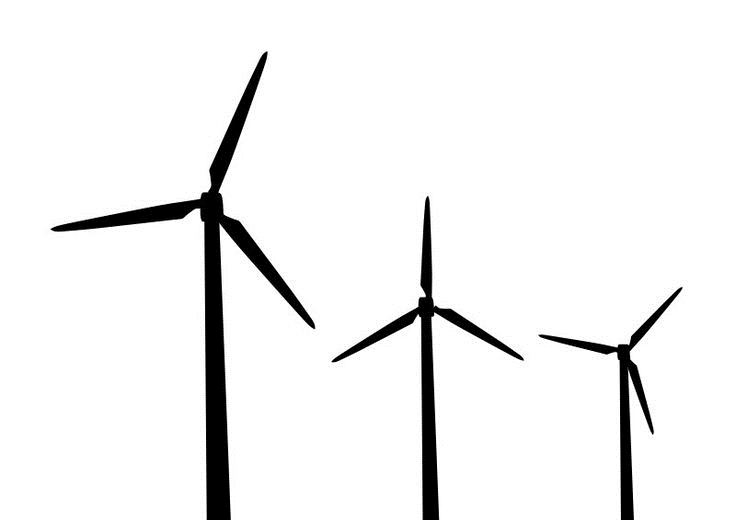 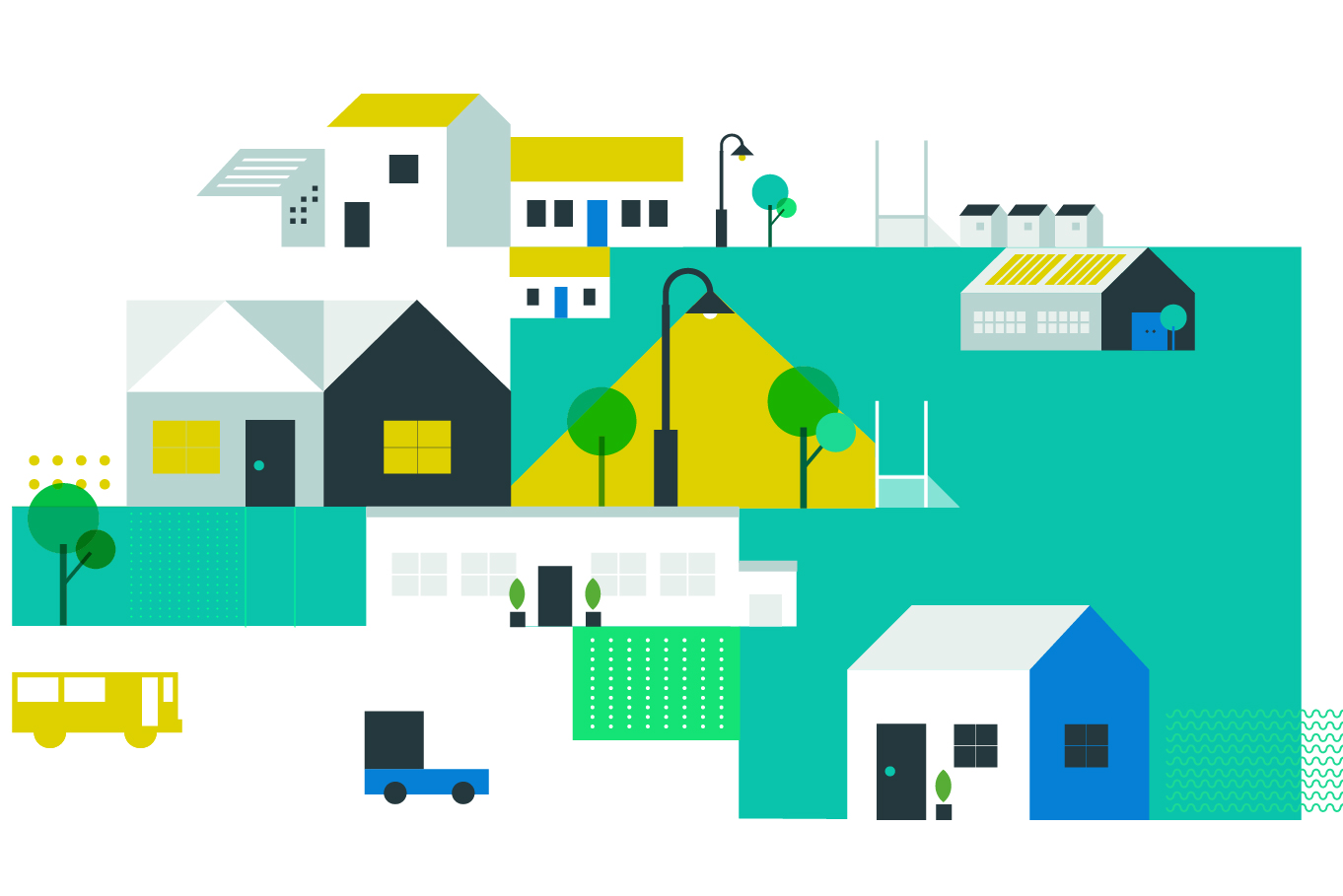 Towards Responsible Energy Communities
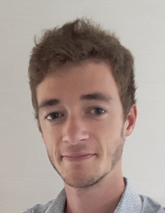 (langue de l’exposé : FR)
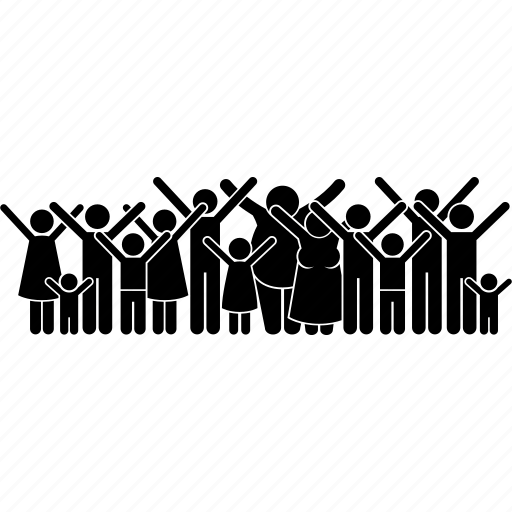 par Monsieur Martin HUPEZ
Mardi 22 février 2022 à 10h, Auditoire 11, rue de Houdain